Welcome!
Titus Brown
Qingpeng Zhang
John Blischak
Goals!
Drive-by introduction to:
Cloud computing
Basic Illumina sequence quality evaluation & control
De novo mRNAseq assembly
A (our) “protocol” for mRNAseq analysis => diff expr
Variant calling protocol, too

This will let you explore other online resources to your heart’s content, we hope!
Other protocols & tutorials
khmer-protocols
ged.msu.edu/angus/tutorials-2013
Our goals:
Answer your questions!
Help you figure out what questions to ask!
Point to further materials!
Structure of day
Start by logging into cloud machines, grabbing data, running analyses.
Coffee break at 10:30
After lunch, check out variant calling.
Coffee break at 2:30
Some open time, if possible
Starting your own cloud machine (costs $$, but: freedom!).
Strategy
Run stuff!

Talk while it’s running.

Ask questions whenever!
Technology!
Stickies

Minute cards

…Dropbox?
Etherpad?
Why… the cloud?
Rental computers for small and BIG problems.

Completely reproducible; independent of institution; so I can write tutorials!

Once you get something working in the cloud, your local sysadmins can often help you get it running at your institution.  If not, well, you can always pay $$.

(How much? est $150 compute/$1000 mRNAseq sample)
The challenges of non-model transcriptomics
Missing or low quality genome reference.

Evolutionarily distant.

Most extant computational tools focus on model organisms –
Assume low polymorphism (internal variation)
Assume reference genome
Assume somewhat reliable functional annotation
More significant compute infrastructure
…and cannot easily or directly be used on critters of interest.
The problem of lamprey…
Diverged at base of vertebrates; evolutionarily distant from model organisms.

Large, complicated genome (~2 GB)

Relatively little existing sequence.

We sequenced the liver genome…
Assembly
It was the best of times, it was the wor
, it was the worst of times, it was the 
isdom, it was the age of foolishness
mes, it was the age of wisdom, it was th


It was the best of times, it was the worst of times, it was the age of wisdom, it was the age of foolishness

…but for lots and lots of fragments!
Co-assembly is important for sensitivity
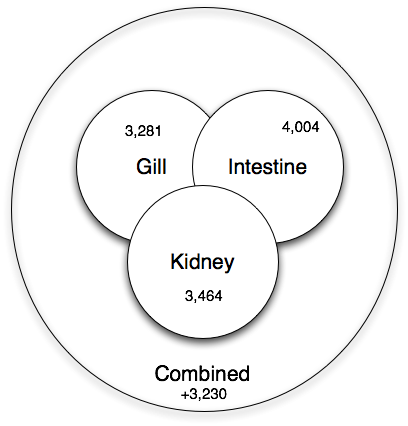 Shared low-level transcripts may not reach the threshold for assembly.
Two problems:
We want to assemble a lot of stuff together.

We need to construct transcript families (to collapse isoforms) without having a reference genome.
Diginorm
Solution: Digital normalization(a computational version of library normalization)
Suppose you have a dilution factor of A (10) to B(1).  To get 10x of B you need to get 100x of A!  Overkill!!

This 100x will consume disk space and, because of errors, memory.

We can discard it for you…
Digital normalization
Digital normalization
Digital normalization
Digital normalization
Digital normalization
Digital normalization
Digital normalization approach
A digital analog to cDNA library normalization, diginorm:

Is single pass: looks at each read only once;

Does not “collect” the majority of errors;

Keeps all low-coverage reads;

Smooths out coverage of regions.

=> Enables analyses that are otherwise completely impossible.
Partitioning transcripts into families based on overlap
Isoform analysis – some easy…
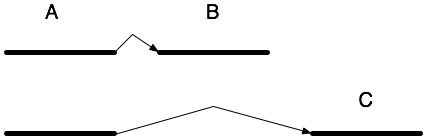 Isoform analysis – some hard
Counting methods mostly rely on presence of unique sequence to which to map.
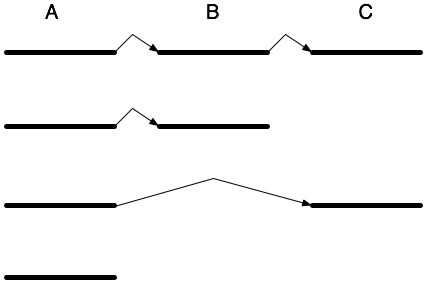 Exons are easy to locate, given genomic sequence
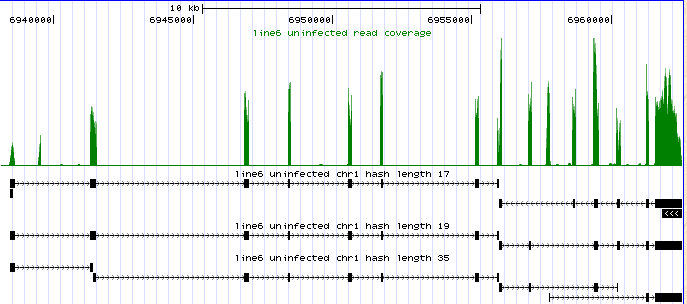 [Speaker Notes: Transcripts are then mapped back to the chicken genome. Because the transcripts are mature mRNA, only exons will map to the genome.
The solid boxes represent exons.

As shown in this figure, different isoforms are detected using different parameter settings. The explanation for this phenomenon is unknown. The goal of this step is to define all exons in each gene.]
Genome-reference-free assembly leads to many isoforms.
Massive redundancy!
Gene models can be “collapsed” given genomic sequence... But don’t always have.
Solution: Partitioning transcripts into “transcript families”
Pell et al., 2012, PNAS
[Speaker Notes: XXX]